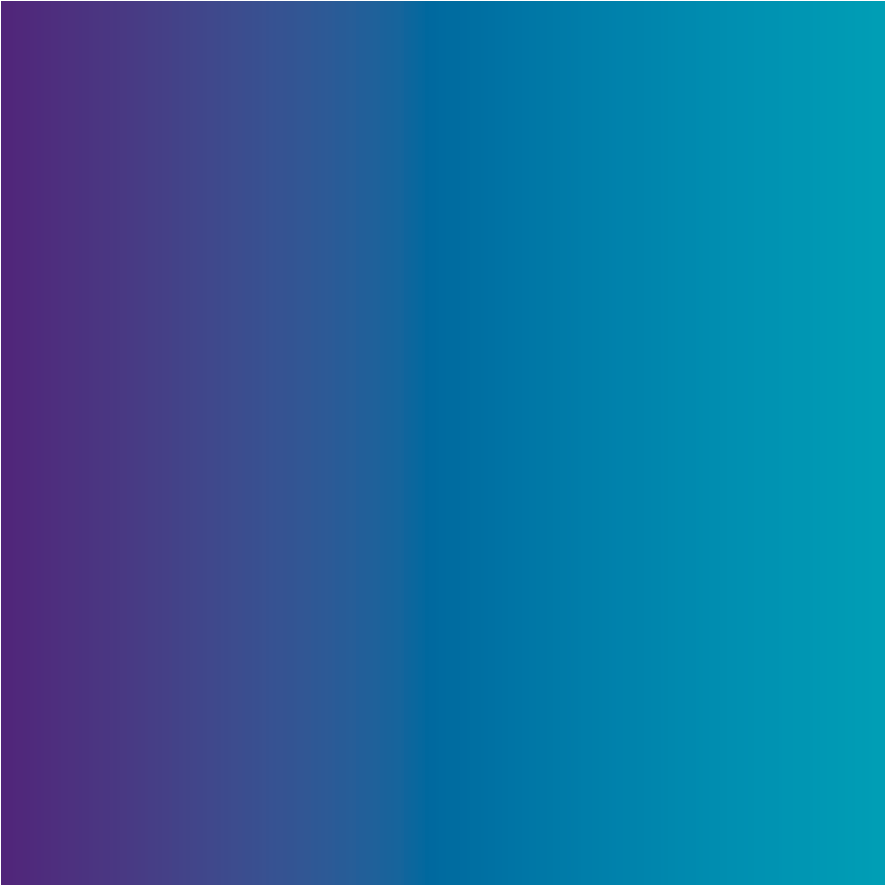 *TRIP* WELCOME WORKSHOP
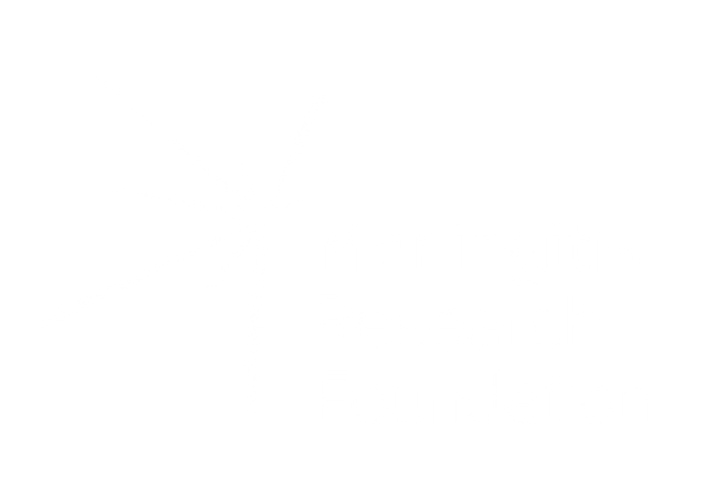 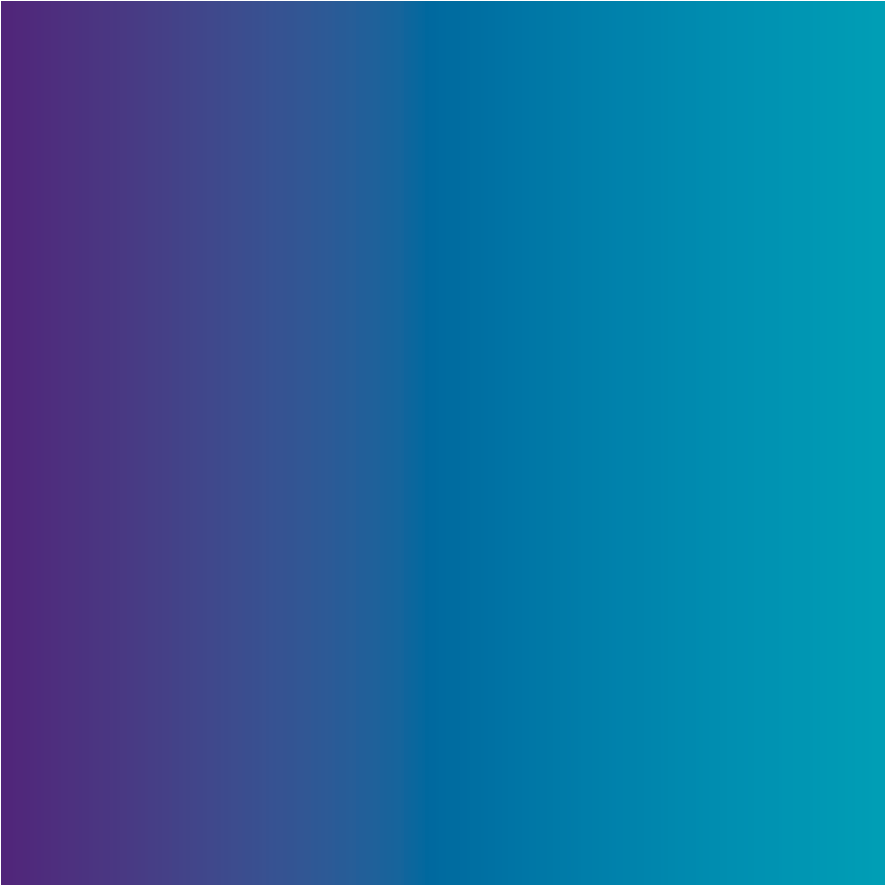 I AM YOUR CHALLENGE LEADER
RESPONSIBLE FOR:
BEING YOUR FIRST POINT OF CONTACT ON CAMPUS
ORGANISING GROUP FUNDRAISERS
HOLDING 1-2-1S
ARRANGING SOCIALS
HOLDING WORKSHOPS (LIKE THIS ONE)
ANSWERING ANY QUESTIONS YOU HAVE
ADD A PIC OF YOURSELF
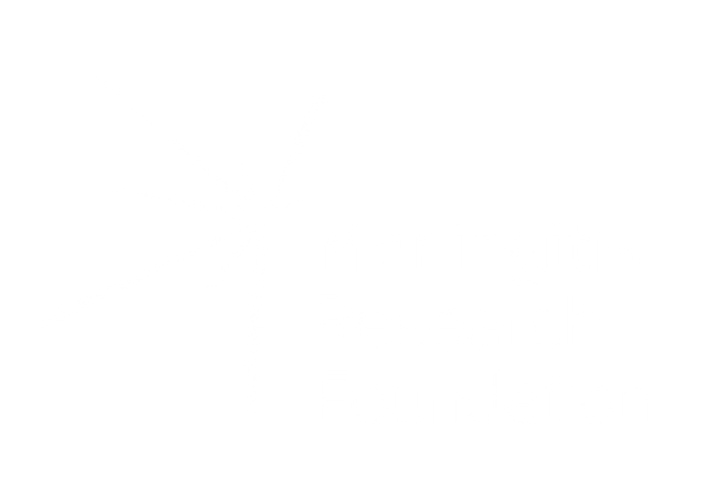 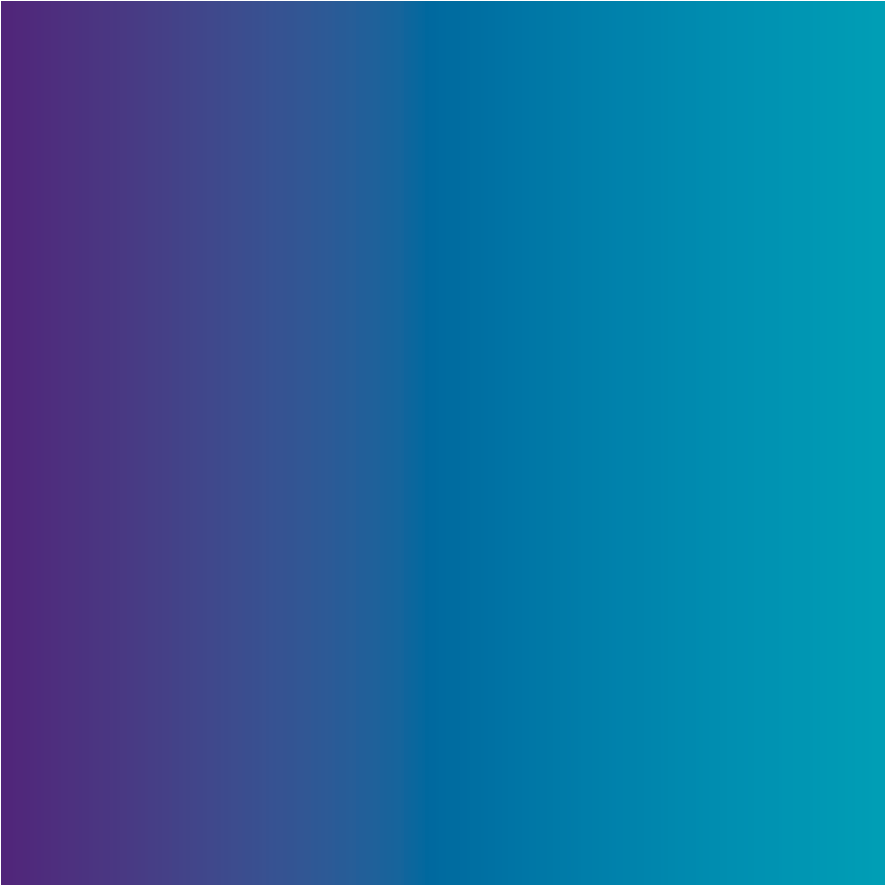 ICE BREAKER
GET INTO GROUPS
WRITE DOWN 10 THINGS YOU HAVE IN COMMON
IT CAN BE ANYTHING (COURSE, AGE, TRAVEL ETC)
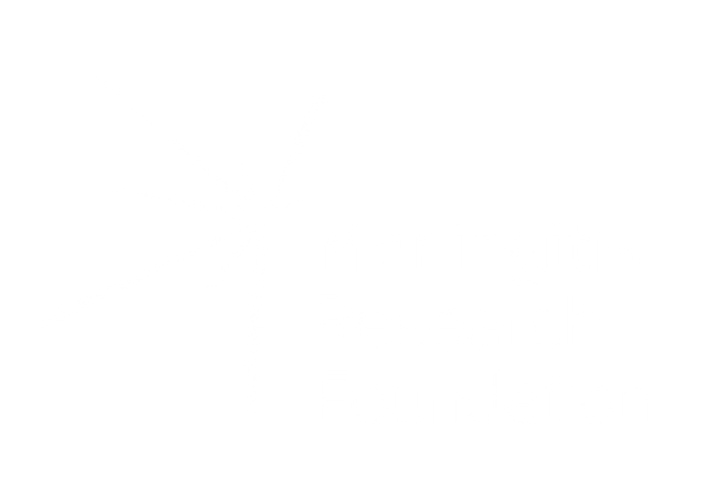 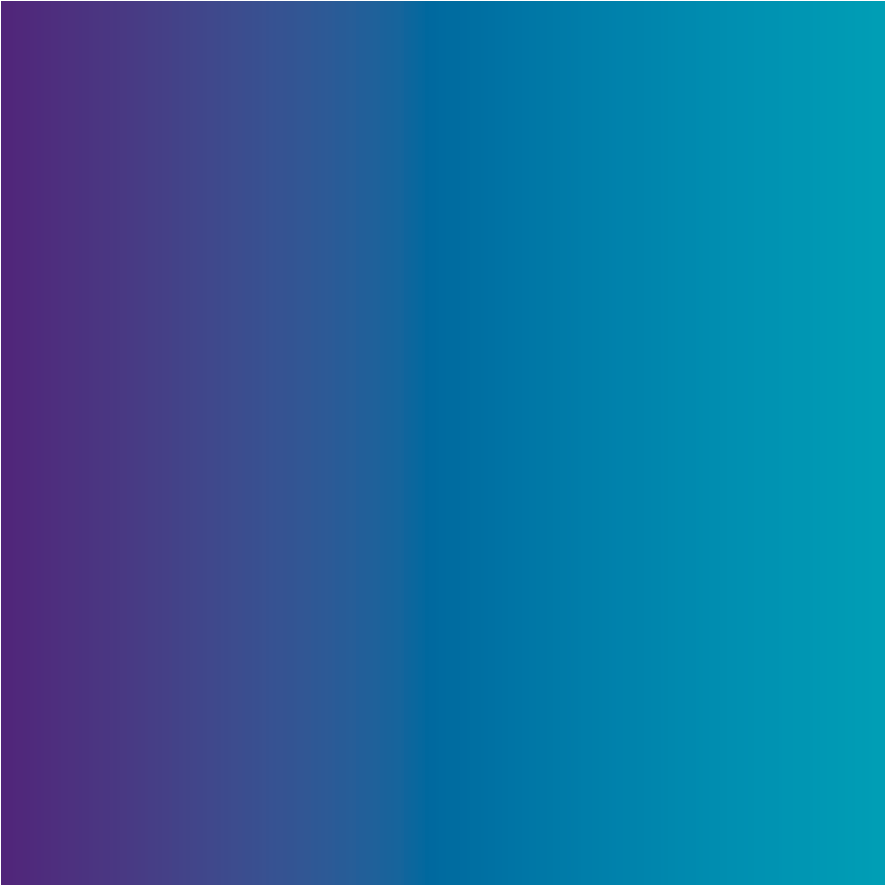 ICE BREAKER
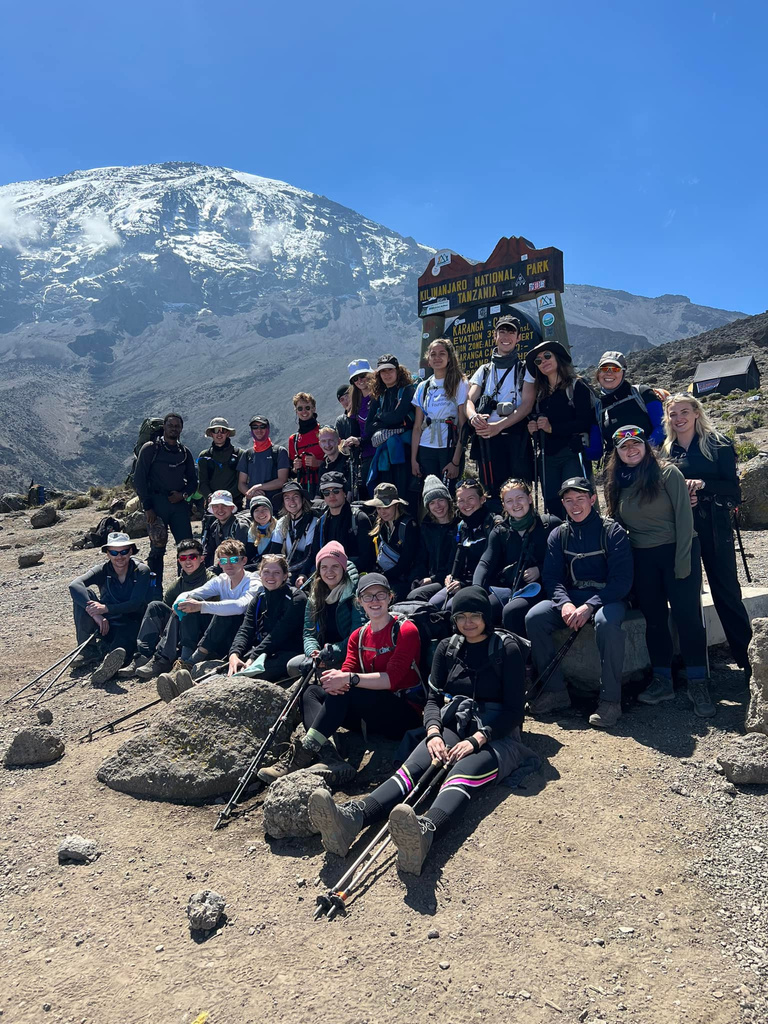 FEED BACK TO THE GROUP THE MOST INTERESTING THING YOU HAVE IN COMMON
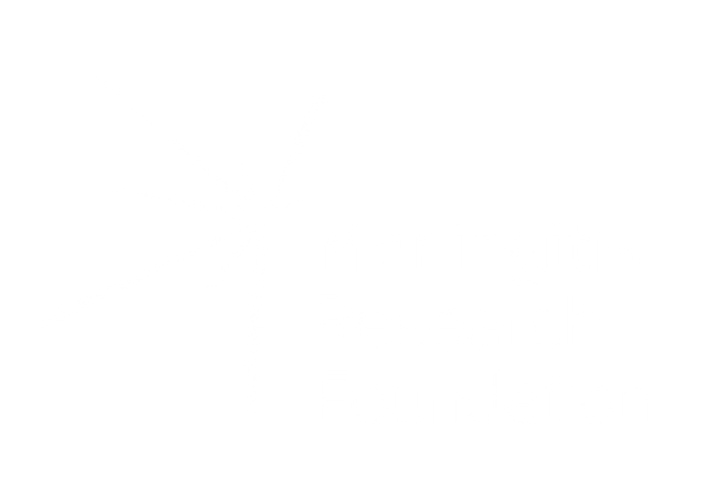 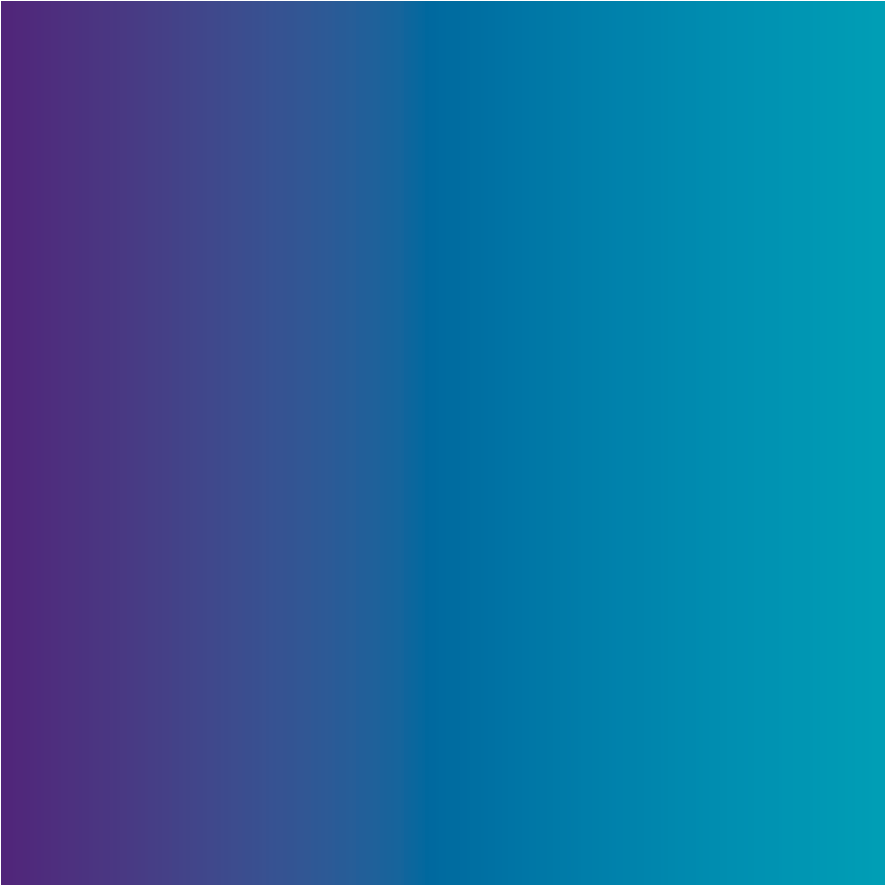 ADMIN: STAYING IN TOUCH
OPEN FACEBOOK AND SEARCH "STUDENTS AGAINST MENINGITIS"

LIKE THIS PAGE TO KEEP UP TO DATE

SEND THE PAGE A MESSAGE SO MRF KNOW WHAT UNI YOU ARE FROM
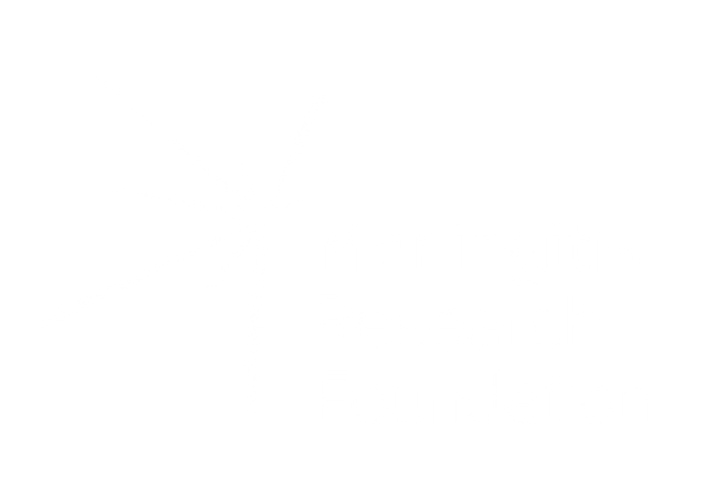 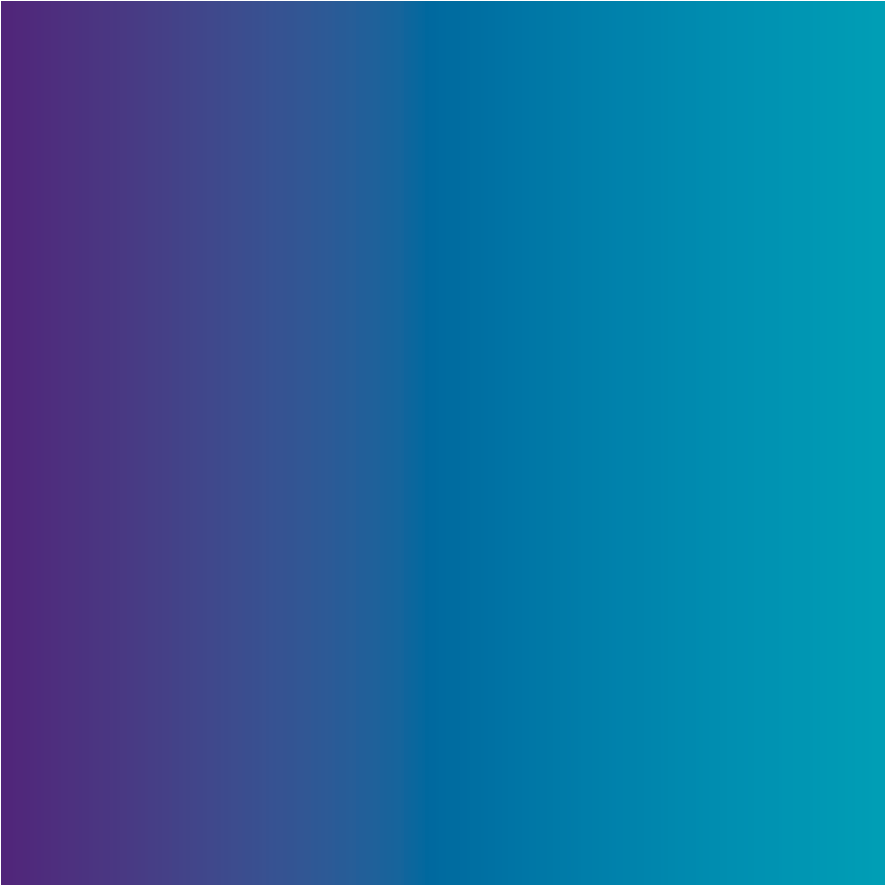 ADMIN: FUNDRAISING AGREEMENT
MAKE SURE YOU SIGN THIS AND RETURN IT TO ME

THIS IS A LEGAL REQUIREMENT AS YOU ARE FUNDRAISING OVER £1,000
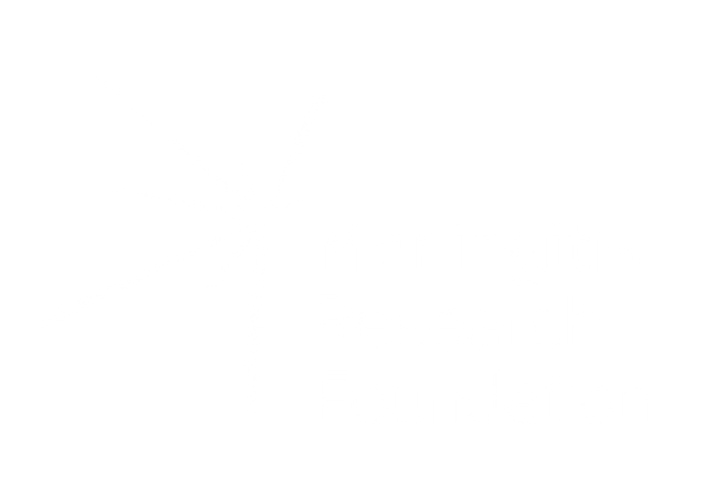 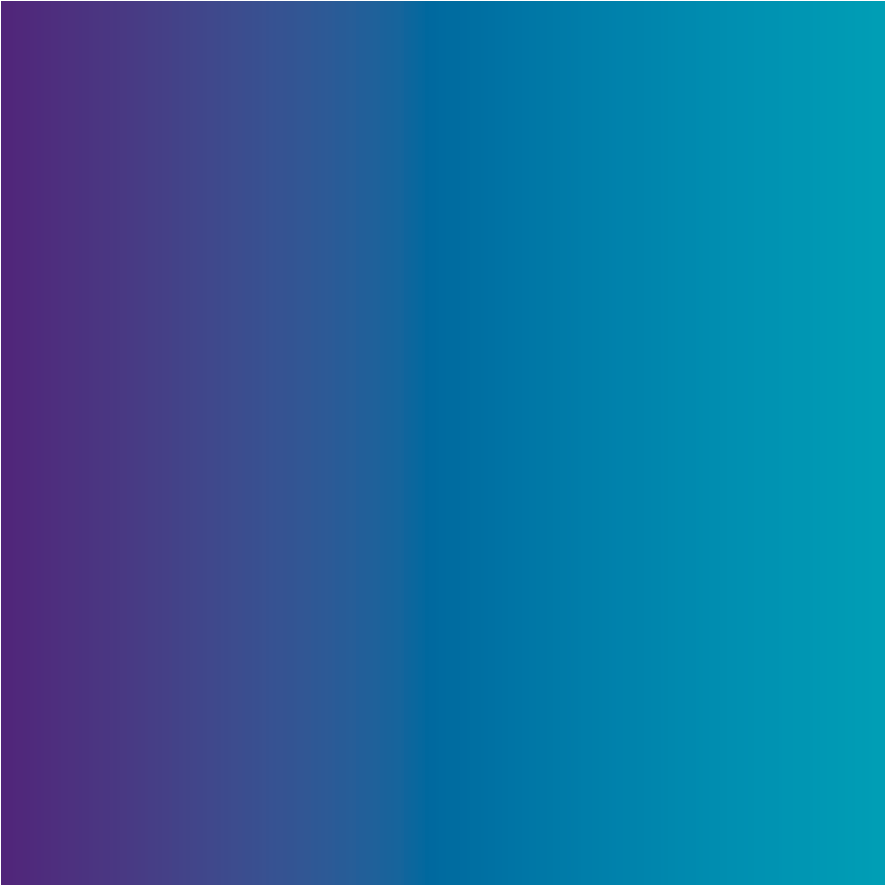 GROUP ACTIVITY 1
BRAINSTORM ALL OF YOUR NETWORKS 

THINK OF A FEW FUNDRAISERS THAT YOU COULD DO WITH EACH OF THESE NETWORKS 

CHOOSE YOUR FAVOURITE FUNDRAISING IDEA TO SHARE WITH THE REST OF THE GROUP!
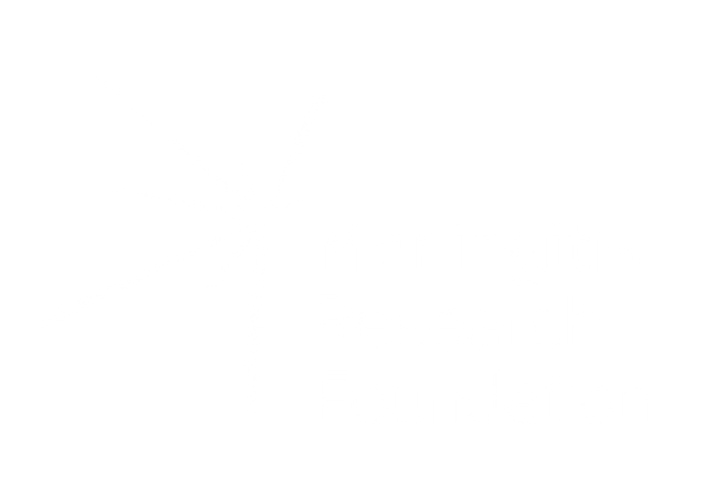 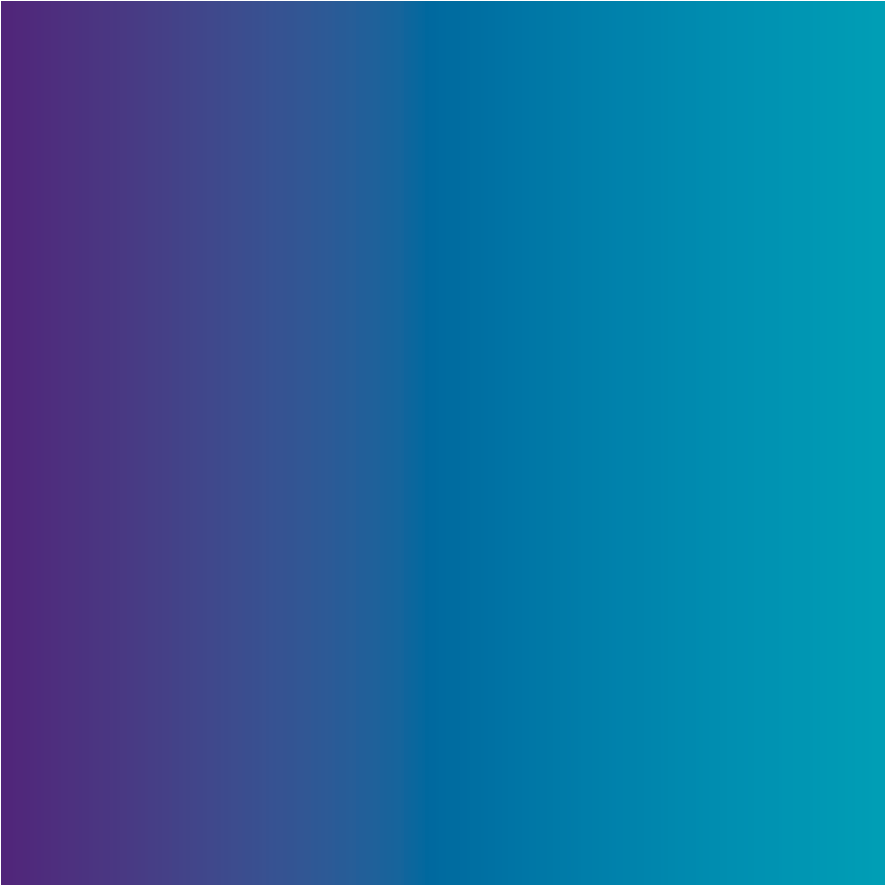 GROUP ACTIVITY 2
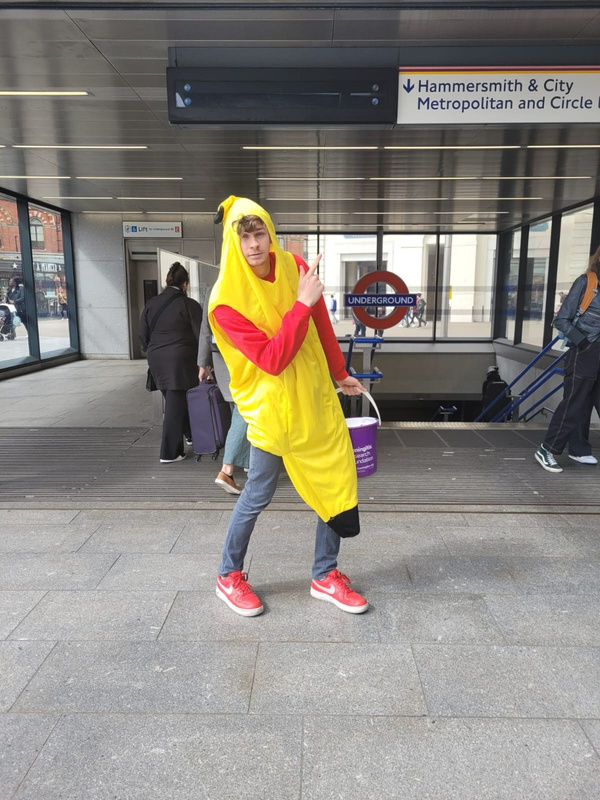 PICK YOUR FAVOURITE FUNDRAISER FROM WHAT YOU HAVE COME UP WITH & BEGIN PLANNING IT AS A GROUP

CONSIDER LOCATION, DATE, HOW YOU WILL RAISE DONATIONS…

THINK ABOUT ANYTHING YOU CAN ADD ON TO MAKE IT AS SUCCESSFUL AS POSSIBLE
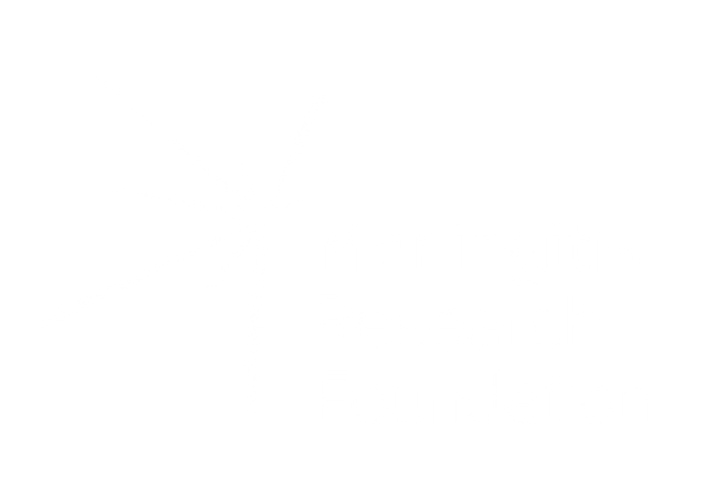 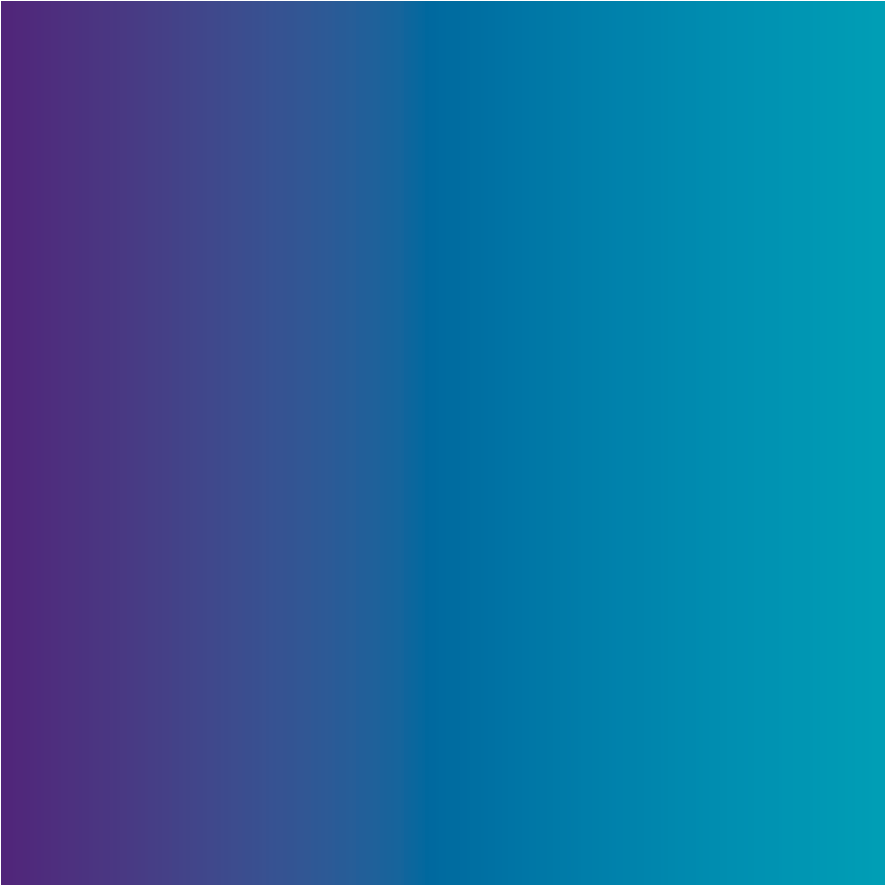 NEXT STEPS
SET UP YOUR JUSTGIVING PAGE

 JOIN THE TRIP GROUP CHAT

CHECK OUT THE ONLINE RESOURCES HUB

PICK UP YOUR FUNDRAISING RESOURCES

SET UP YOUR FIRST FUNDRAISER!
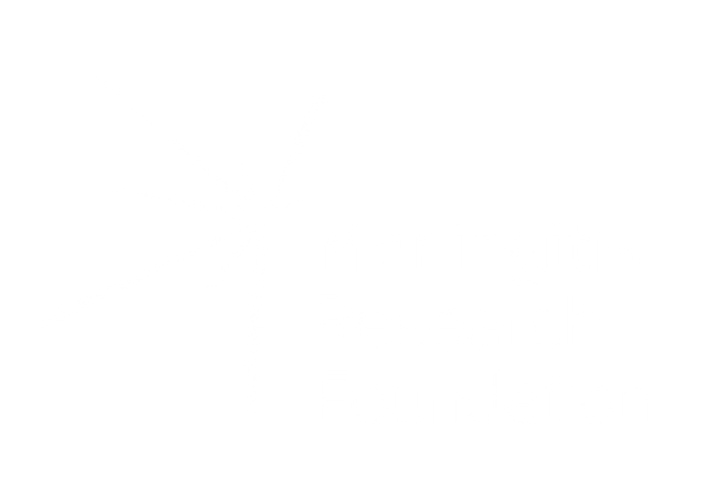